FROST
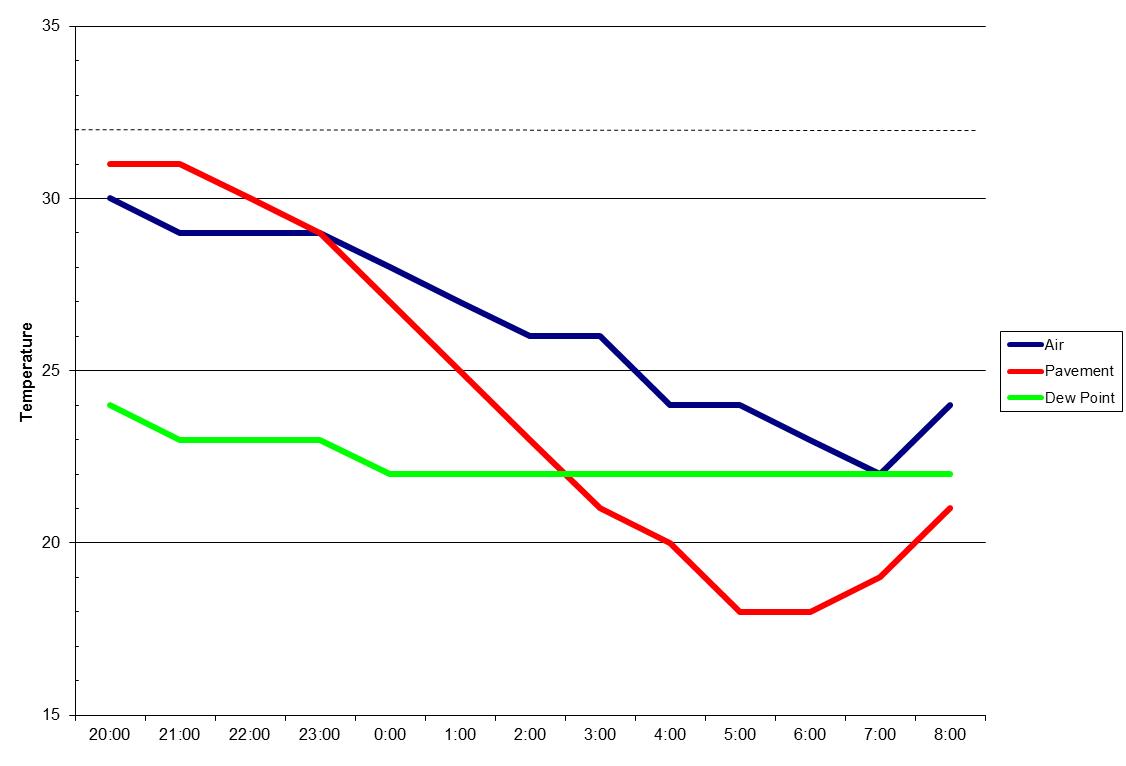 BLACK ICE
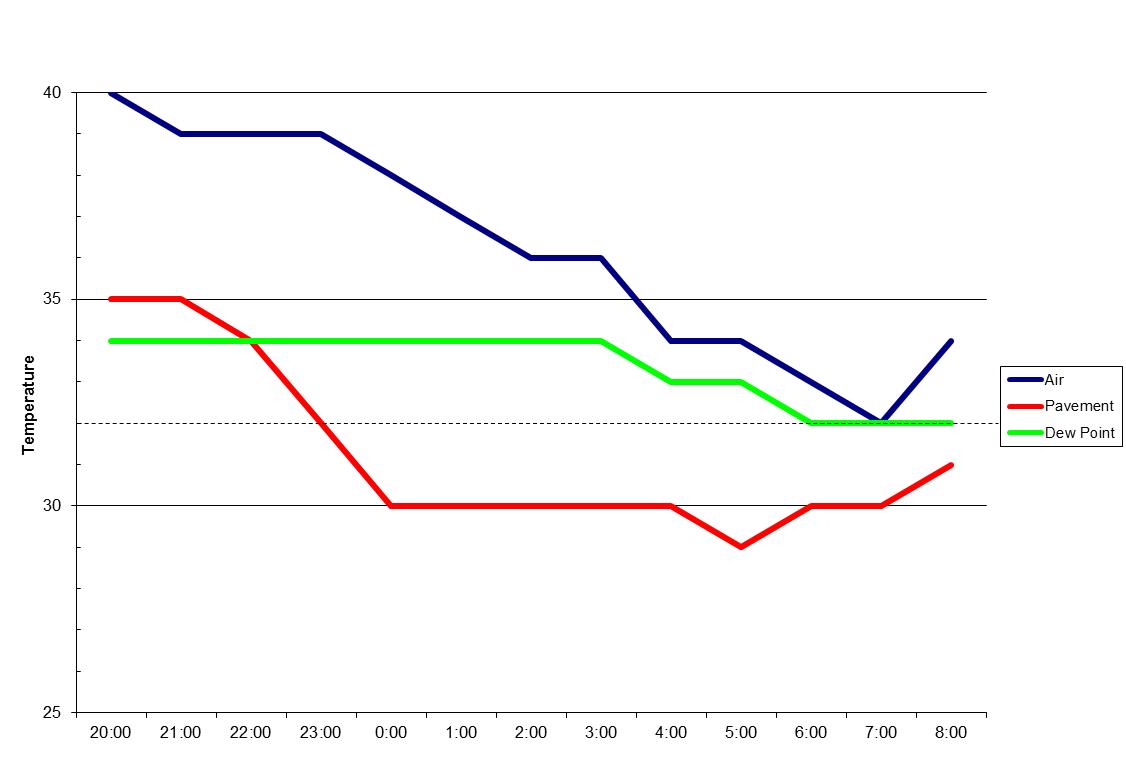